Vznik CR vývoj a organizace pro Cestovní ruch u nás a ve světě, podpora Cestovního ruchu v České republice
Andrea Balogová
Obor: Cestovní ruch 4.B
2017/2018
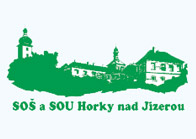 Vznik CR
Už ve středověku lidé podnikali diplomatické, studijní, vzdělávací cesty, vojenská tažení
Novověk -  rozvoj CR v Evropě, poutníci, řeholníci, obchodníci = vznikaly nové komunikační sítě
Marco Polo- nejznámější cestoval, cestopis (putování do asijských zemí, Dálný Východ, Čína)
14. – 15. st. Obchod mezi Evropou a Asií
Mořeplavec Kryštof Kolumbus – objev nového světadílu
r. 1519-1522 první plavba kolem světa
17.-19. st. Začátky moderního CR – volný pohyb šlechtice a kupce, rozvoj dopravy, společnosti, v této době počátky hromadné osobní dopravy v českých zemích
Thomas Cook – první významná osoba v CR
anglický podnikatel, který zorganizoval první hromadný zájezd (570 lidí, z Leicestru do Loughborough, v ceně jízdenky byla zahrnuta cena za čaj a sušenky)
při svých zájezdech využíval železniční dopravu
– založil cestovní kancelář, kterou nazval Thomas Cook (pravidelné zájezdy do Švýcarska a Francie)
- první turistická cesta kolem světa (222 dní)
svým klientům nabízel moderní služby, kterou jsou využívány i v
současné době
s jeho jménem je spojen objev cestovního šeku, voucheru
Využíval řadu prvků = zpracování popisů tras, časových harmonogramů,  programů, uzavíraní dohod se železničními společnostmi o možnosti vydávání jízdenek za smluvní ceny 
Zavedl pojem ,, organizovaný cestovní ruch“ a pracovní metody – smysl pro kvalitu, odborné znalosti, spolehlivost a velkou pozornost věnoval reklamě
V současné době je cestovní kancelář Thomas Cook obrovskou firmou s ročním obratem 9 miliard liber, která ročně uspokojuje požadavky více než 20 milionů klientů
Etapy CR
První etapa – do 1. světové války

– Zvyšuje se fond volného času
– Vyšší vrstvy společnosti vyhledávají lázeňství
– Nižší vrstvy společnosti vyhledávají turistiku
– Stát nezasahuje do CR
– Prudký rozvoj MTZ (materiálně-technické základny)
– Vznik nových profesí v CR
Druhá etapa – mezi 2 světovými válkami
– Ochranářská rozhodnutí v oblasti CR
– Hospodářská krize – omezení domácího CR
– Rozvoj dopravy
– Rozvoj zimního CR
– Vznik mezinárodních orgánů v CR – WTO
– Specializované odborné školy pro přípravu pracovníků v CR
Po roce 1945
Vytvoření dvou odlišných politických soustav -> odlišný vývoj v rámci těchto soustav
V prvních letech útlum CR, lidé podnikali pouze tzv. pietní cesty
Po roce 1948
Cestování omezeno, v kapitalistických zemích převládal cestovní ruch individuální a v socialistických zemích byl podporován rozvoj cestovního ruchu vázaného (rekreace ROH, závodní rekreace, zájezdy kolektivů apod.)
Třetí etapa -  po 2. světové válce
– Rozvoj CR ovlivněn existencí východního a západního bloku
– Prudký nárůst všech forem a druhů CR
– Roste fond volného času
– Přesun CR na zimní sezónu
– CR se stává masovou záležitostí
po roce 1989:

CR jako průmyslové odvětví
Zvyšuje se podíl CR v bývalých rozvojových zemích
  Účast většiny lidí na CR vícekrát za rok    
 Obecně kvantitativní nárůst CR
 Přechodná stagnace domácího CR a prudký nárůst zahraničního CR
Rozvoj volného CR

Služby, které pomáhají rozvíjet CR: 
Doprava, ubytovací a stravovací služby, služby cestovních kanceláří/agentur,
lázeňské služby, kongresové služby, animace v CR, směnárenské, pojištění,
služby pasových a celních orgánů, informatika při poskytování služeb CR
CR ovlivňuje:
tvorbu hrubého domácího produktu
trh práce
vytváření devizových rezerv státu
platební bilanci státu
tvoří příjmy místních rozpočtů
podporuje investiční aktivity
zvyšuje všeobecnou vzdělanostní úroveň
dopravu  a další služby
V České republice
MMR -  ministerstvo pro  místní rozvoj
Řídí orgán vlády ČR
Sídlo v Praze
Vytváří legislativní formy
Tvoří statistiky v CR v ČR
Stará se o reputaci v zahraničí
Účastní se veletrhů a výstav
Spolupracuje s jiným ministerstvem (např. ministerstvo životního prostředí)
Podporuje formy CR v ČR (např. kongresový CR)
Czech Tourism
Státní příspěvková organizace v České republice
Zřízená v r. 1993 ministerstvem hospodářství
Název Czech Tourism nese od r. 2003
Cílem je koordinovat propagaci ČR v zahraničí i v ČR
Czech Tourism je členem Evropské komise CR
Sídlí v Praze (vinohradská ulice, budova bývalého nakladatelství Orbis)
Vydává různé časopisy, spolupracuje s médií v ČR a zahraničí
Organizace cestovního ruchu ve světěWorld Tourism Organization
Světová organizace cestovního ruchu (UNWTO): organizace spojených národů na podporu cestovního ruchu
sídlí v Madridu 
 Vznikla proměnou nevládního charakteru organizace IUOTO v roce 1974
Zahrnuje 200 států (včetně České republiky)  a více než 350 přidružených členů, kteří reprezentují privátní sektor, vzdělávací instituce, turistické asociace a místní turistické úřady
Podporuje ekonomické, sociální a kulturní účinky turismu
UNWTO pomáhá národům umístnit se na mezinárodních trzích
Jejím cílem je udržet a podpořit rozvoj cestovního ruchu
WTTC - World Travel and Tourism Council
Světová rada cestování a turismu 
Založena v roce 1990, sídlo v Londýně
Rozvoj turismu, vliv CR na životní prostřední, sociální a kulturní prostředí

PATA - Pacific Asia Travel Association 
Mimo Evropu
Založena v roce 1951
Zkoumá rozvoj CR v Asijsko-Pacifické oblasti
UNESCO  - United Nations Educational, Scientific and Cultural Organization
Založeno v roce 1945
Sídlí v Paříži
Součást OSN
Ochrana památek, rozvoj vědy a kultury, rozvoj výchovy – chrání zvyky a tradice země (v ČR například sokolnictví)
Mezinárodní měnový fond -International Monetary Fund, zkratka IMF
mezinárodní organizace přidružená k OSN
klade za cíl usnadňovat mezinárodní měnovou spolupráci, podporovat stabilitu směnných kurzů a prostřednictvím půjček podporovat státy, jež zažívají hospodářské potíže
založen v červenci 1944 a má v současnosti 188 členských států
Hlavní sídlo MMF se nachází ve Washingtonu D.C.
zdroje
https://cs.wikipedia.org/wiki/Hlavn%C3%AD_strana
http://www.toulkyanglii.cz/historie-cestovani/
https://ekonomie-ucetnictvi.cz/definice-a-historie-cestovniho-ruchu/